Professionalisering Sociaal Werk
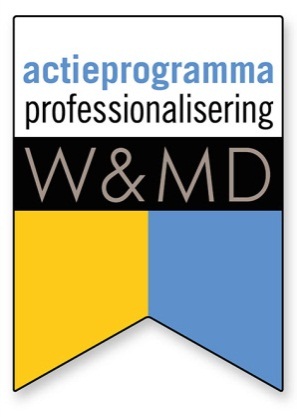 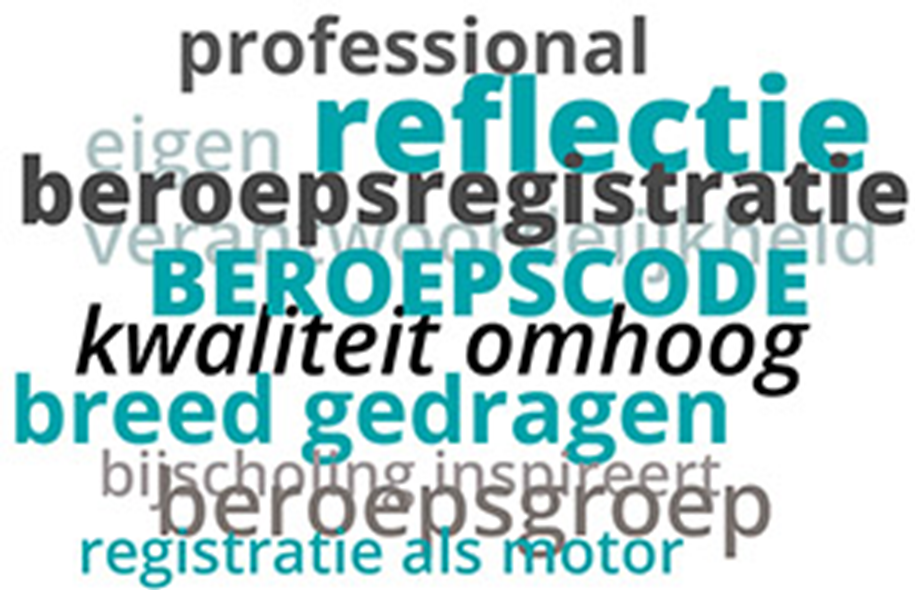 Karin Kleine
Deelprojectleider registratie
Resultaten Actieprogramma Professionalisering tot nu toe
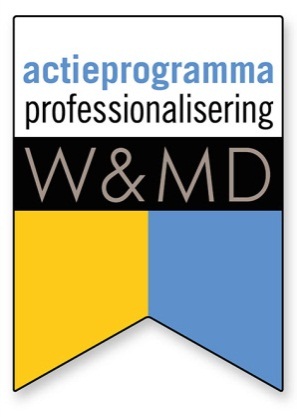 10 competenties maatschappelijke ondersteuning
Stimuleringsregeling Leren en Ontwikkelen Professionals Welzijn & Maatschappelijke Dienstverlening
http://www.professionalisereninwelzijn.nl/ 
Hier sta ik (voor)!: training voor welzijnsprofessionals
Verkenning beroepscode en beroepsregistratie kinder- en-jongerenwerkers
Samenwerking Wmo-werkplaatsen
Het huis van de sociaal werker
Initiatiefnemers:
                
 
 
 
Partners:
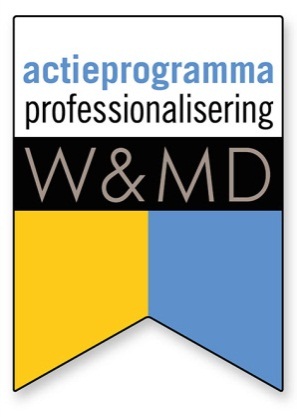 Partners Actieprogramma
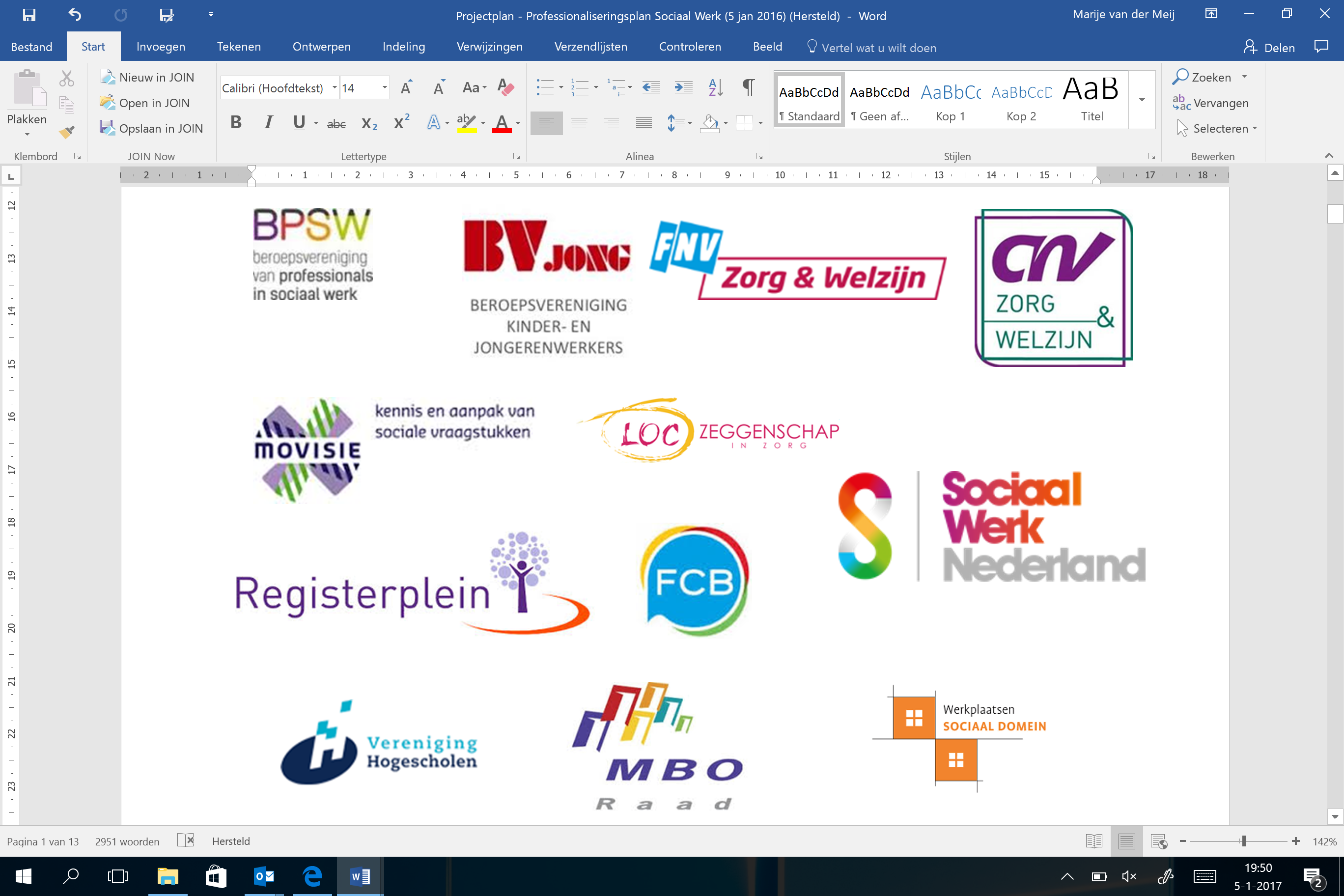 Deelproject Beroepsregister
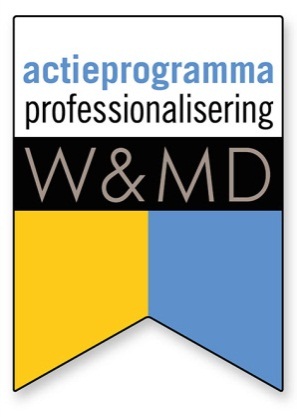 Is een initiatief van Actieprogramma Professionalisering ( o.a. vakbonden, beroepsverenigingen, SWN)
Is een onderdeel van beroepsontwikkeling ( cliëntgericht werken, beroepstrots)
Gestart in 2015, in 2016 echt aan de slag, in 2017 afronden)
Nu extra subsidie vanuit VWS. ( BCP, deskundigheidsbevordering, beroepscode, criteria)

Vandaag nadenken over zinvolle criteria
Sociaal werkers op mbo en hbo niveau
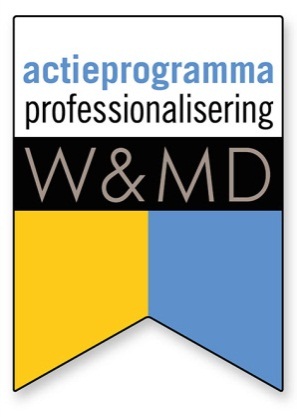 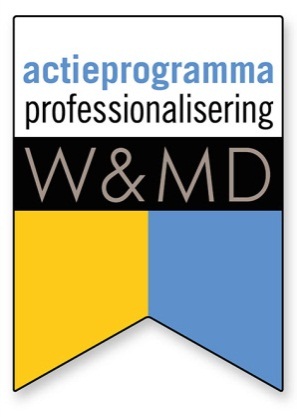 Waarom registratie?
Persoonlijk keurmerk voor de professional;
Verder ontwikkelen vakmanschap
Ondersteunt autonomie van de professional
Geeft cliënten vertrouwen in kwaliteit van de professional
Beroepstrots
Soms vragen gemeenten om registratie
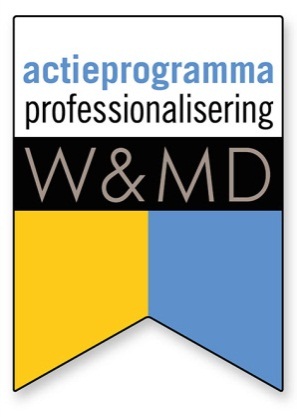 Wat hoort bij registratie?
Beroepscompetentieprofiel
Beroepscode
Registratiecriteria
Herregistratie eisen (deskundigheidsbevordering)
Afspraken wat er gebeurt als iemand zich niet aan de code houdt
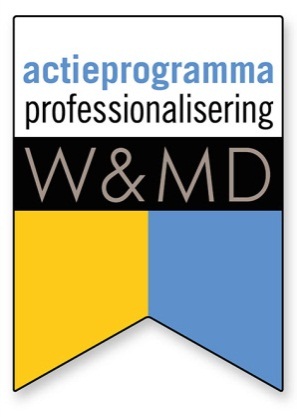 Leren en ontwikkelen
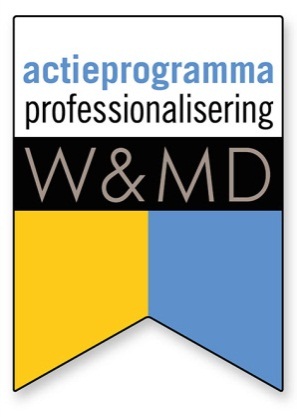 Succes van leren
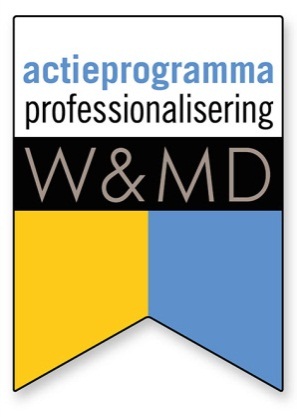 Formeel/informeel leren
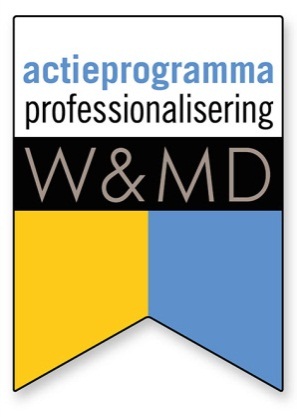 Welke vormen van leren zijn er?
Rolmodel
Feedback
Meelopen met collega
Training, opleiding/e-learning
Boek lezen
Reflecteren
Casuïstiek bespreken
Onderzoeken eigen werk
Dialoog gesprekken
etc
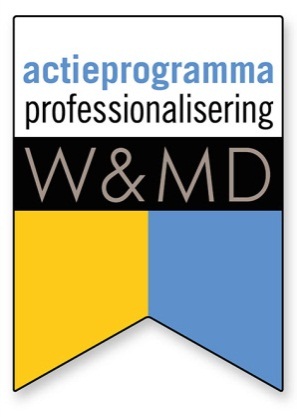 Wat willen we borgen met beroepsregistratie?
Vakbekwaam om beroep te kunnen uitoefenen:
Beschikken over juiste kennis
Beschikken over juiste vaardigheden
Juiste attitude
Werken volgens richtlijnen en standaarden
Blijvend in ontwikkeling
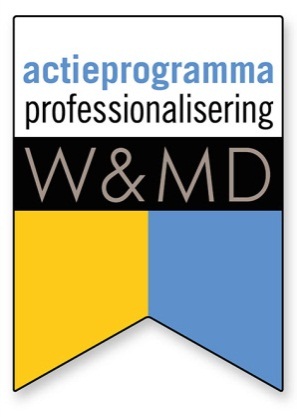 Hoe meten we vakbekwaamheid?
Feedback collega’s?
Feedback klanten?
Porfolio met beroepsproducten?
Certificaten?
Assessment?
Werkervaring?
Punten voor opleidingen
?
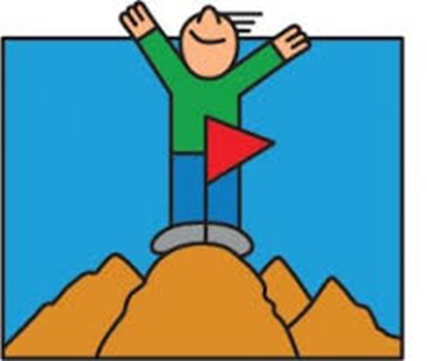 Portfolio
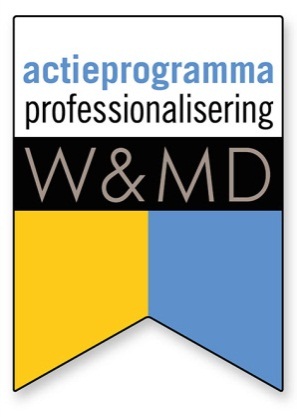 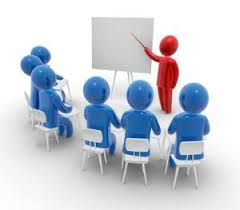 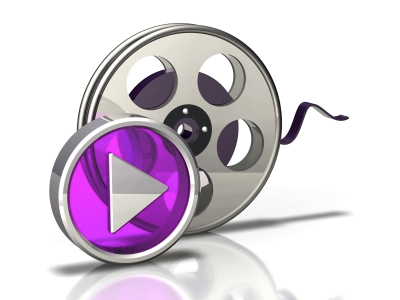 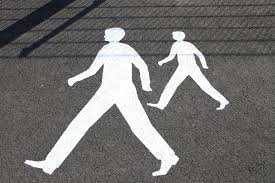 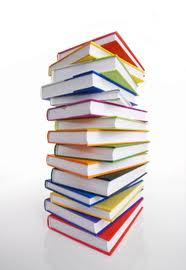 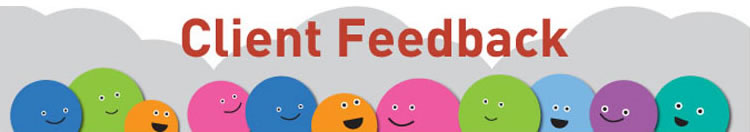 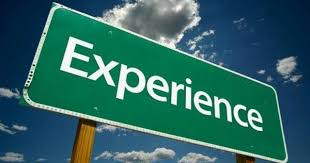 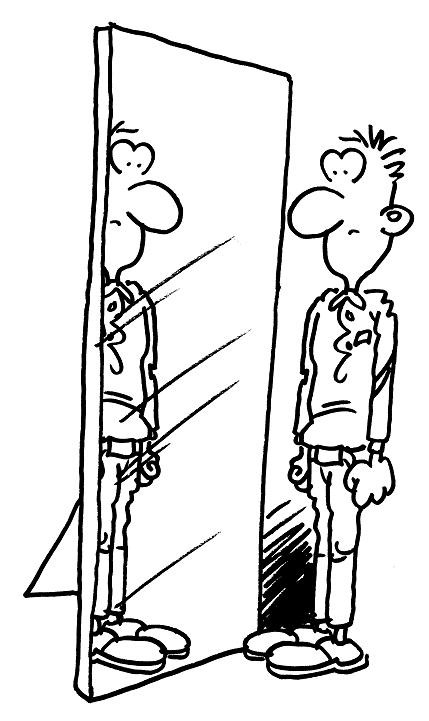 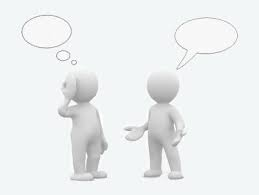 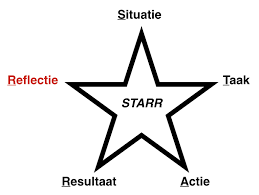 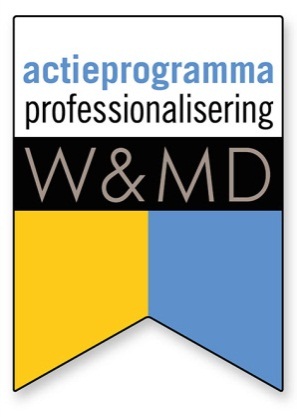 Opbouw portfolio
Stap 1: formuleren van leerdoelen

Stap 2: Zelf op zoek naar inhoud en vormen van leren

Stap 3: Bijhouden van portfolio 

Stap 4: Collega’s betrekken bij ontwikkeling

Stap 5: Peerreview/ ontwikkkelgesprek
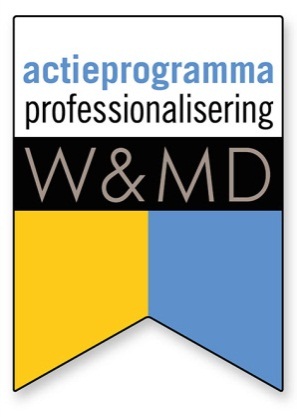 Enquête
219 mensen vinden werkervaring belangrijk (41 niet)

In het directe contact leer je de praktijk, de hulpvragers, je netwerk en jezelf kennen. 
Kijkend naar mijzelf, ja. Heb ik enorm veel ervaring opgedaan tijdens het werk zelf. Daar kan de opleiding alleen niet tegenop. Ervaring is een onmiskenbare factor.
Diploma is klein onderdeel werkervaring het grootste gedeelte
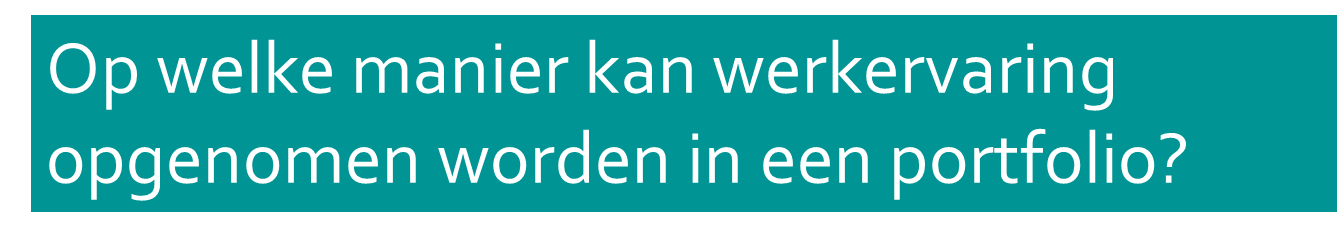 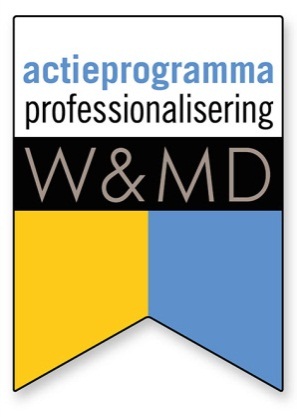 80% geeft aan dat het belangrijk is dat professionals op 
de hoogte zijn van nieuwe kennis en ontwikkelingen die van belang zijn voor het beroep.
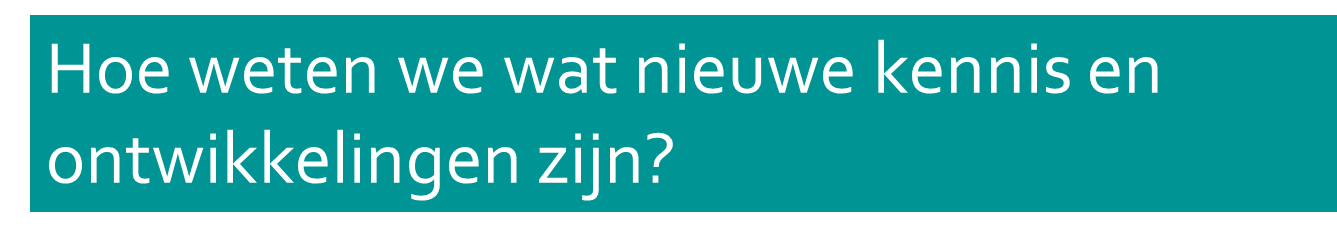 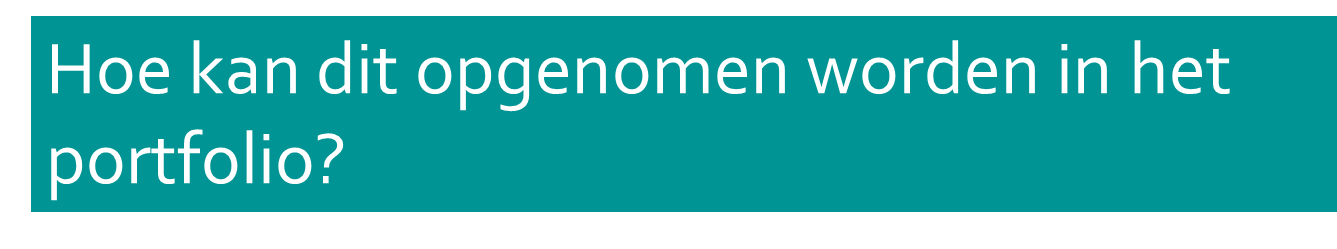 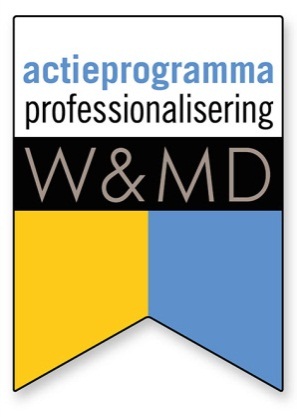 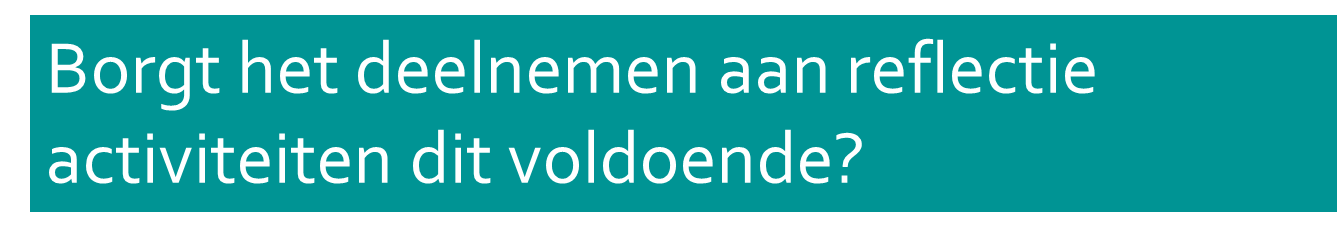 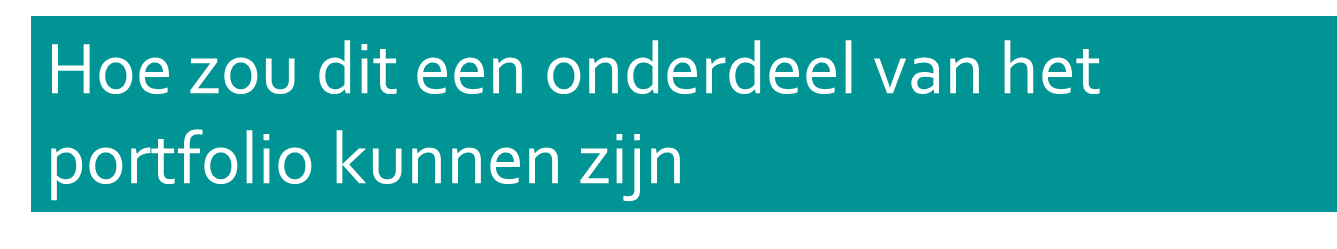 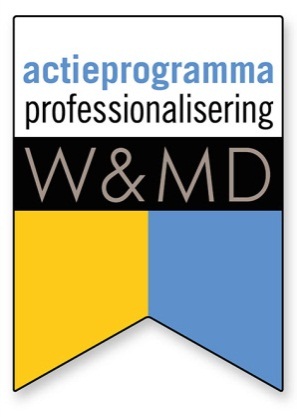 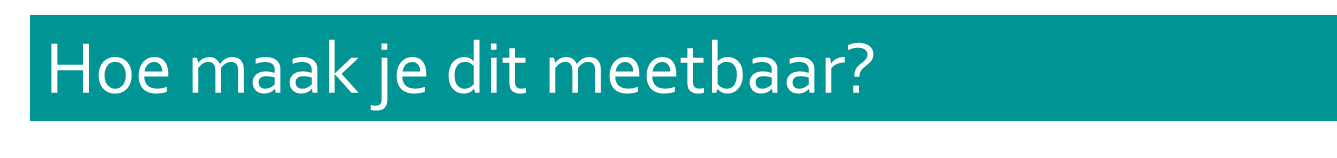 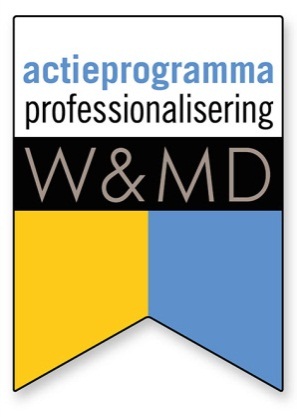 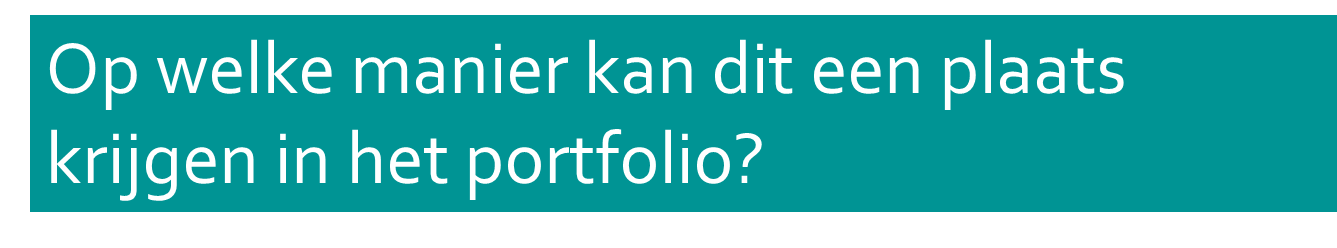 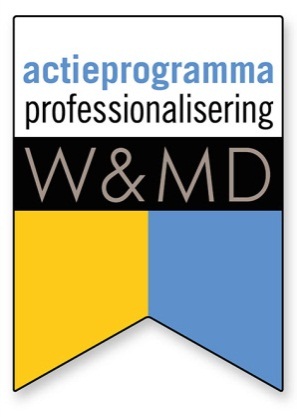 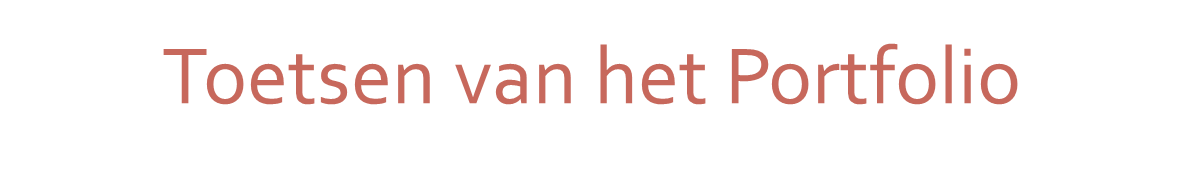 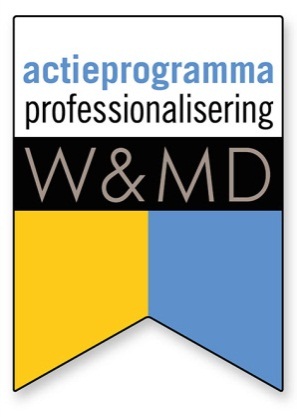 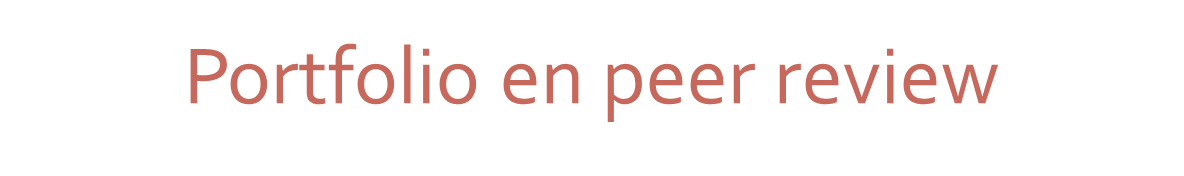 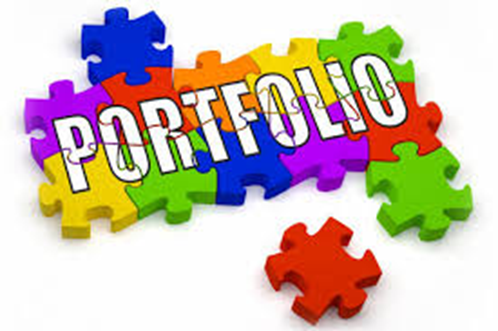 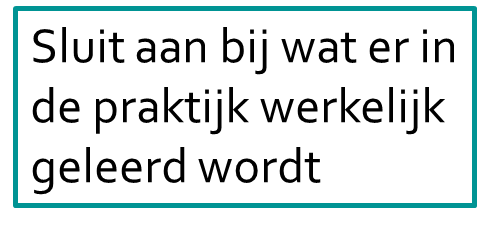 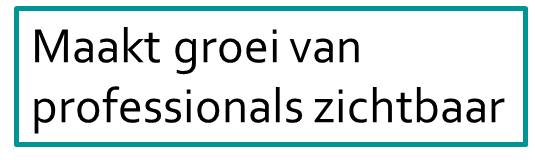 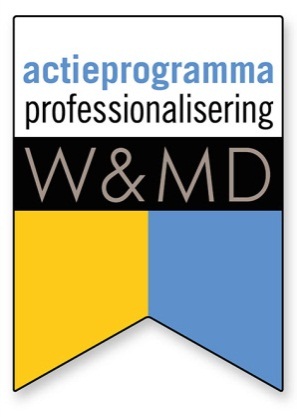 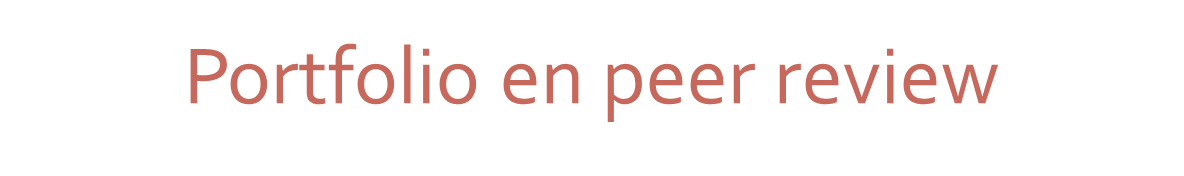 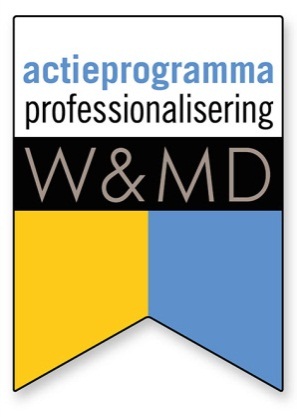 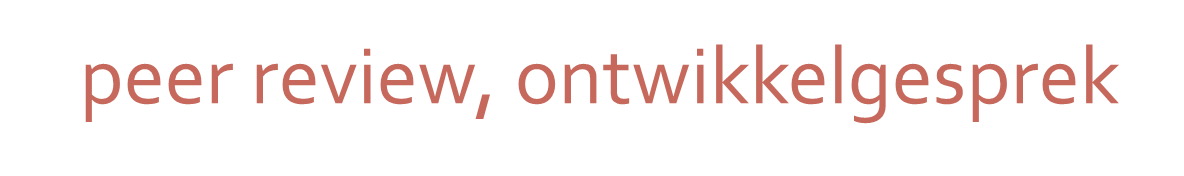 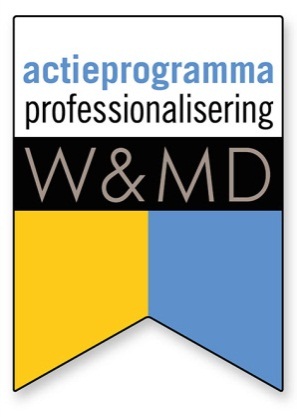 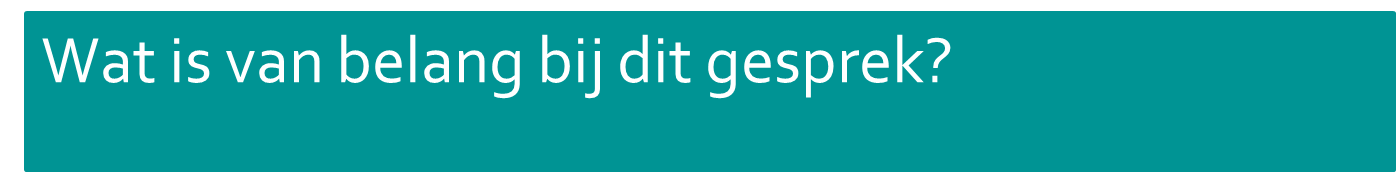 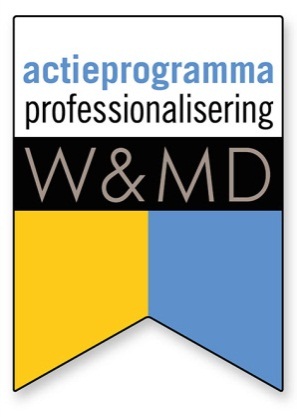 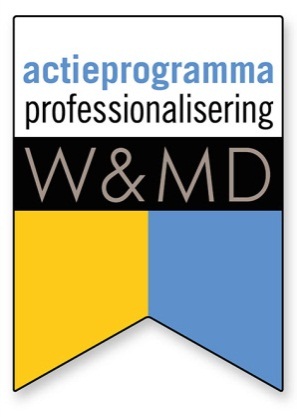